Ian Evans – SLAC
ESH Operations Program Manager
Linac Coherent Light Source (LCLS)
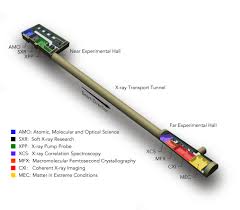 7 experimental stations
1000+ users/yr
Large collaborations, routinely >15 users/ experiment on-site
	~115 experiments per year
[Speaker Notes: significant international user base]
Stanford Synchrotron Radiation Lightsource (SSRL)
~1700 Scientific users doing research in energy production, environmental remediation, nanotechnology, new materials and medicine.
32 experimental stations
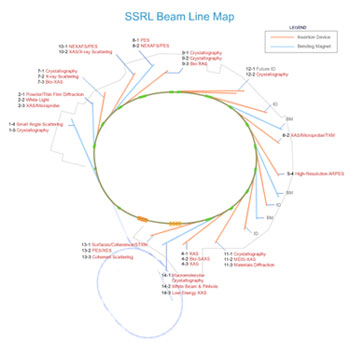 Access
Efficiency
Safety
Training
Access:
Institution
Facility
Instrument
Support Labs
Safety:
Task specific safety training; i.e. lasers, working with cryogens etc.
Efficiency
What do I need to know to perform my work efficiently, i.e. data collection software, searching a hutch (focus is on experiment)
4
[Speaker Notes: Users need to come and go in a structure manner
Access Training is required to get onto the ORNL (site) & SNS (buildings)
Safety Training (facility, Instrument or device specific) is needed so that you know what the risks are, the controls that are used to mitigate and the expectations of SNS that you will perform experiments in a safe manner
Training (instrument specific) that allows you to get the most out of your SNS experience – maximize data collection and analysis capabilities.]
Training
Access Training – all online, there is no excuse not arrive ready to get badged
General Employee Radiation Training
SLAC Safety Orientation – about the Site
LCLS Safety Orientation – about LCLS and importantly stresses Work Planning & Control, who to contact (for anything) and our expectations for you to work safely.
Safety
Task Specific – Focus on what Users needs to know so they can work with the hazard, not generic training. 
Efficiency
How can I give a User the information then need in a concise, efficient manner so that they can start their experiment
Finally – we ask Users to demonstrate requirements outlined in training so that we are assured they understand.
5
[Speaker Notes: Users need to come and go in a structure manner
Access Training is required to get onto the ORNL (site) & SNS (buildings)
Safety Training (facility, Instrument or device specific) is needed so that you know what the risks are, the controls that are used to mitigate and the expectations of SNS that you will perform experiments in a safe manner
Training (instrument specific) that allows you to get the most out of your SNS experience – maximize data collection and analysis capabilities.]
Questions
Q1 - Comment on remote training of users. I think as much as possible of normal user safety training should be done remotely. Before the user arrives. Not to waste time of the users and safety staff on site. Comment on what, if any, safety training for normal users that cannot be done remotely.

A1 -	Online training is a great way to prepare Users before they get here. If it can be done online, it should be done online. Once they get here there may be elements they need to demonstrate, but that’s short in comparison.
 
Q2 - 	What is the best practice for registration and safety assessment of user experiment? (online system, deadlines, reviewers etc.)

A2 -	It depends.
	
	There needs to be a set of leading “safety” questions at the Proposal level. Get ahead of issues.

	The proposal is reviewed for 3 elements; can it scientifically be performed, is it technically feasible and are their ESH concerns that need to be mitigated? Three different individuals.

	What works for us is a line managed ESH professional that understands the customers needs, understands the Instrument or Facility, understands what resources are available and can make pragmatic decisions about risk.
6
Questions
Q3 - 	Who is providing the equipment and materials (e.g. gas cylinders, chemicals, radioisotopes, biological samples etc.) and how is the equipment evaluated against the national/EU requirements?

A3 - 	That’s a Facility decision. At LCLS we provide hardware, gases etc., but User is responsible to deliver their own sample material.
 
Q4- 	What is the role of Safety within the process of experiment preparation?
	
A4 - 	Advocate for performing science safely. This isn’t a police role, this is a customer focused role. Yes we need to be complaint, but you have to work with science staff and user to support how that is achieved.
	
	Work with Users and Staff to provide:
effective and acceptable solutions to manage their risks (solve problems)
assurance to Line Management and SLAC that we are achieving compliance (assurance).
It’s both not one or the other.

Q5 - 	Comment on how to set up and maintain safety regulations, and training, in a facility with very diverse experimental activities, and thus risks. In the case of ELI BL, work and risks with the ion or electron acceleration beamlines differ vastly from work and risks with the HHG source.

A5 - 	You will need to work with Science staff to understand the risks (and the mitigations) for each unique experimental facility. From this you can develop a lesson plan/unique facility. But access, computer security, etc. will be the same through out.
7
Questions
Q6 - 	How to ensure the safety rules are followed (procedures, experiences)?

A6 - 	First off you ask your self how have I failed by implementing processes or procedures that lead to safety non compliance? Then you fix it.

	In general staff and users want to work safely, our job is to provide simple solutions that help compliance. And.. Keep asking how you can help them achieve.

	Ultimately if there is a significant ESH issue or a continued “bad” user, you do need to take action. For us I would seek counsel with my Director and develop a plan. This may include removal from the site.
 
Q7 - 	How to proceed in case of violations of safety rules?

A7 -	As above. But fist of all you have to talk with them so they fully understand your requirements and you fully understand why the rule isn’t being followed.
 
Q8 -	How to be sure that nobody takes any object that might be activated outside of the controlled area?

A8 - 	When you figure this out, we’ll steal from you. Ultimately make it easy for user to take material out of controlled areas, 24/7 staffing, schedule for surveys, ELI committing to shipping materials back to home institution. 
 
Q9 - 	Waste management – ownership of the dangerous waste generated by the user during the experiment, recommended procedures for disposal (fees for the disposal by ELI BL?)

A9 - 	SLAC disposes of all waste irrespective of who creates it. As with purchasing supplies, we pick up the cost.
8
What does it take?
Pragmatism
Implementing a reasonable and logical way of thinking about risks
Engagement
Involvement and Commitment to making User experiments happen
Tolerance for ambiguity
From proposal to experiment – it will change (often)
Sanity
A sense of humor helps